License CAI
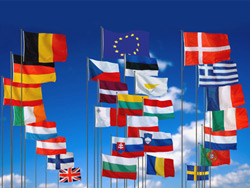 Art of International trade
What is the license CAI?
CAI license ( Art of International trade ) is a professional license for a period of one academic year. This license is proposed to students of a partner university who want to end his bachelor in Valenciennes in France.
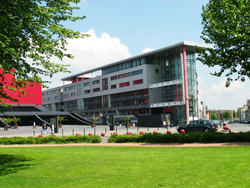 Classes and modules
Course to follow and validate in our partner university
Modules evaluated by the university of Valenciennes
Communications and Intercultural Studies
Marketing 
International Marketing 
Strategies of Communication
Financial Analysis
International Trade Methods
International Business  Negotiations 
International Operational Management
International Logistics 
Business languages
Tutored group project 

Internship abroad or export department of a French company (minimum 12 weeks)
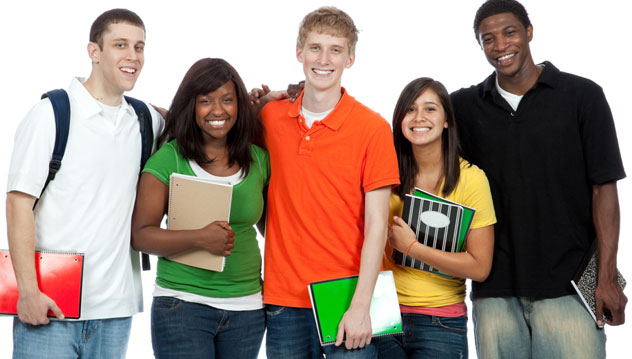 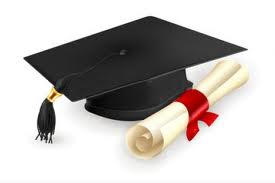 Advantages of the license
to gain the necessary skills and competences for working in International marketing, management & strategic management, finance, business & economics on a European & international level

Discover a new country, culture

French and English diploma and the International diploma (DEMI or DICC)

Stay one year abroad

Three-month internship in a foreign company (professional experience)

International students in the same class
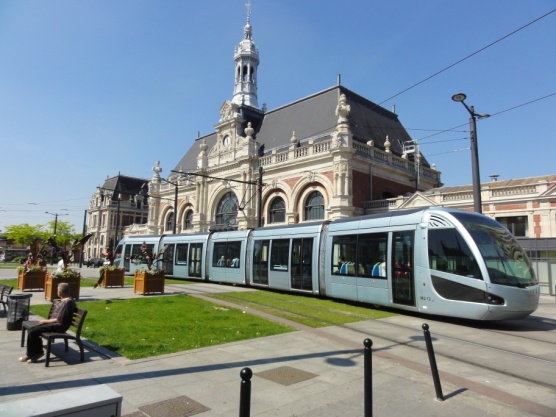 Advantages of the place
Valenciennes is very close to Lille, the capital of the “Nord-Pas-de-Calais”

Lille is at the center of many European capitals like Paris, London, Brussels, and Amsterdam

Valenciennes is a student and dynamic city
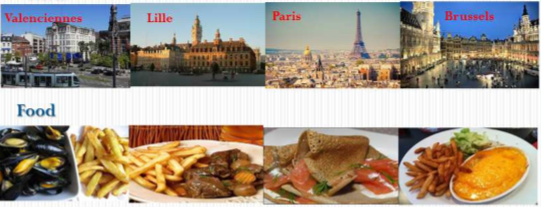 Valenciennes : a dynamic and lively local area
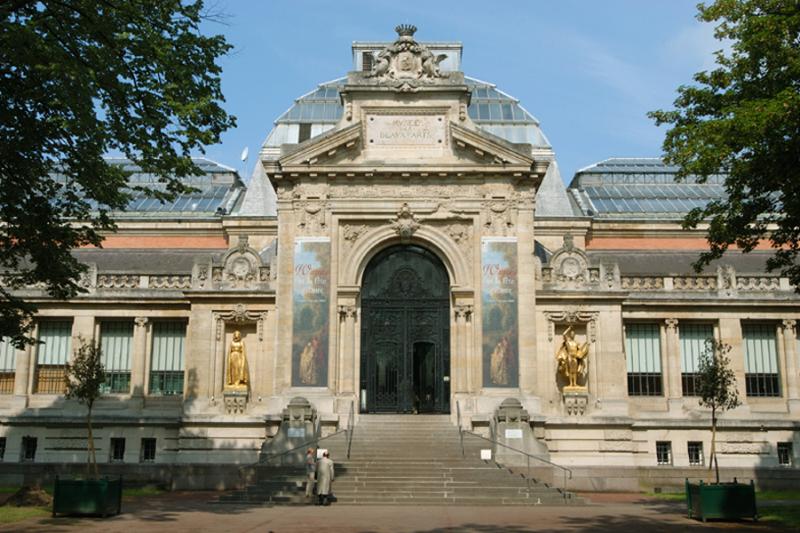 Culture : National Theater (The Phenix); 
	Media Center; Museum of  fine arts 


Sport : Nautical Center; Golf, 
								    Tennis, Rowing, Nungesser Stadium 


Leisure : Ice rink; bowling ( Valigloo); laser game
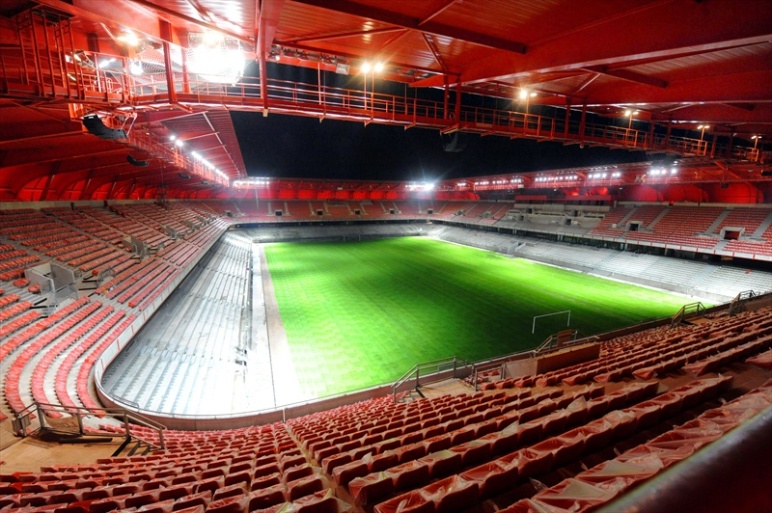 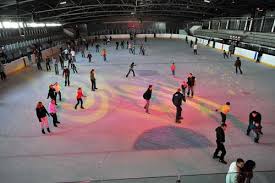 University de Valenciennes : 2 campus
Mont houy 									 Tertiales
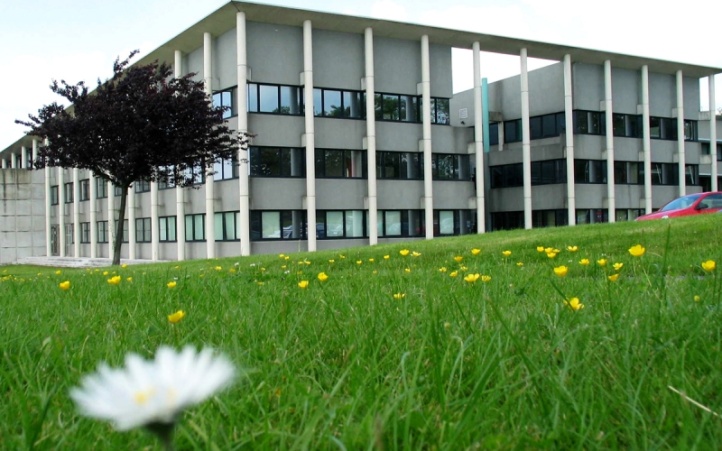 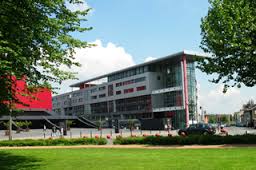 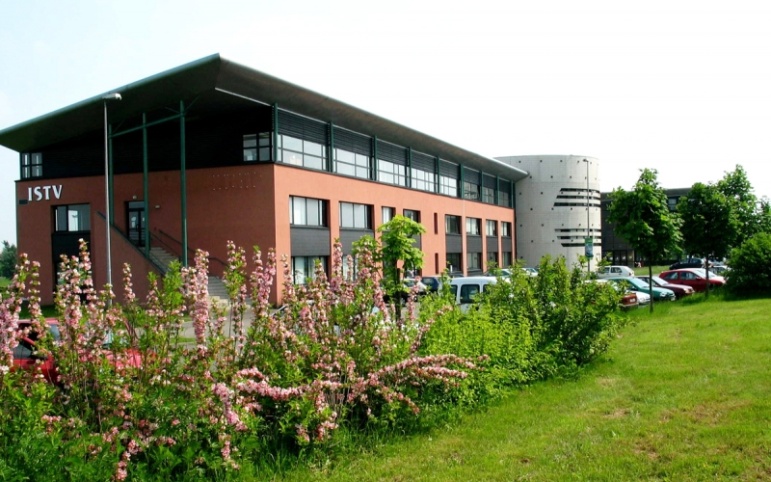 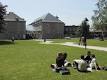 University of Valenciennes : Facts and figures
4 campus : Cambrai, Valenciennes (2 campus)  and Maubeuge 
More than 10 000 students, with more 1000 interntional students 
8 faculties, 195 doctorates , 5 libaries 
750 professional guests speakers 
4 university restaurants 
Sport facilities : 2 gynasiums , 1 dance hall, 1 room for material art,1 weights room and 1 stadium 
50 student association
Thanks for you attention
Do you have any questions ?
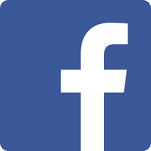 Join us in our facebook page :  licensecaivalenciennes
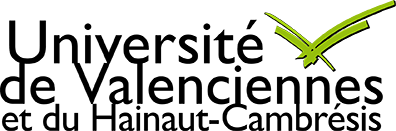